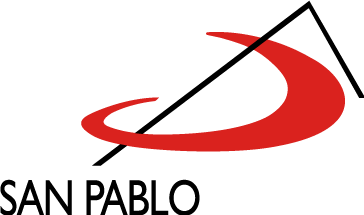 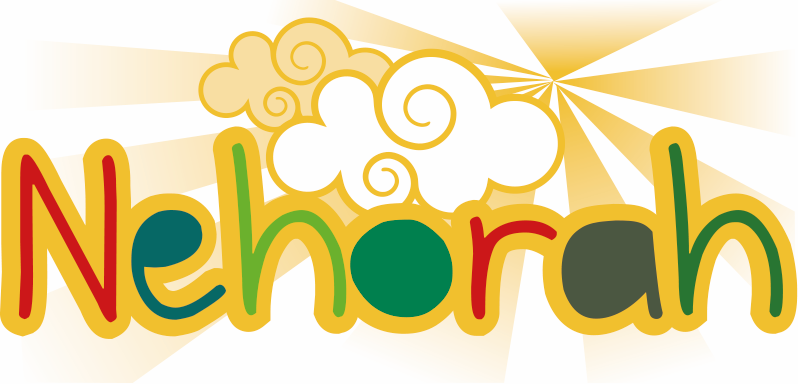 Proyecto de Religión
Educación Primaria
El Evangelio de san Lucas narra así el nacimiento de Jesús (Lc 2,8-20).
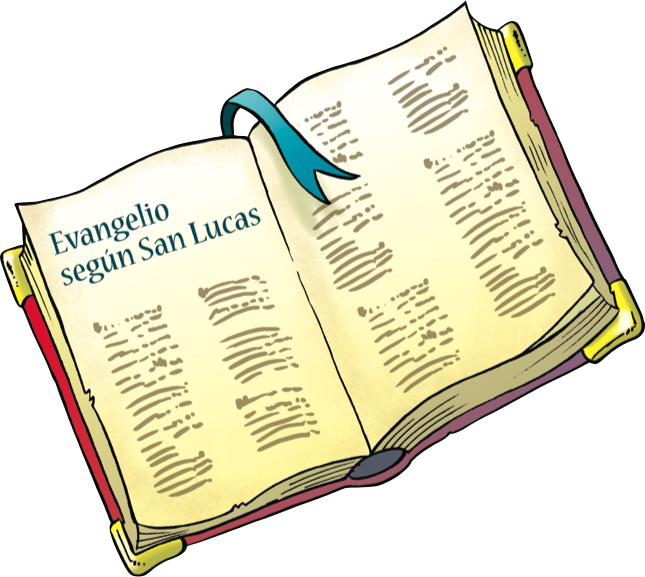 María y José vivían en Nazaret y esperaban que pronto se produjera el nacimiento de Jesús.
Entonces apareció un decreto del emperador Augusto que decía: «El emperador quiere conocer cuántas personas viven en su imperio; todas las personas deberán inscribirse en su ciudad de origen».
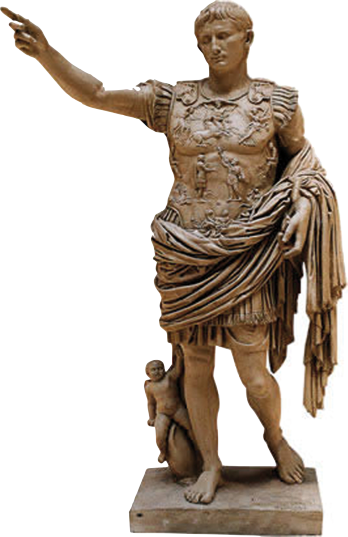 También José, por ser de la estirpe y la familia de David, subió desde Galilea, desde la ciudad de Nazaret, a Judea, a la ciudad de David que se llama Belén, para inscribirse con María, 
su esposa, que estaba embarazada.
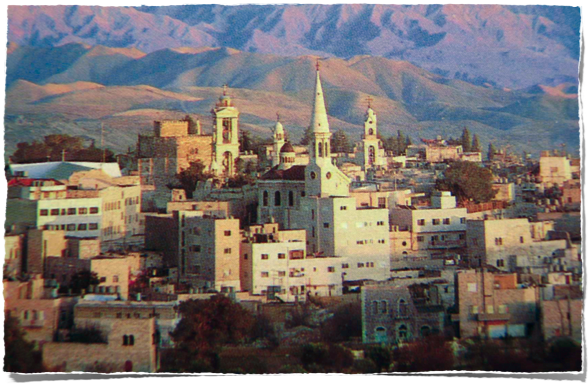 Cuando llegaron a Belén, fueron a la posada y el dueño les dijo: «Lo siento, está todo ocupado».
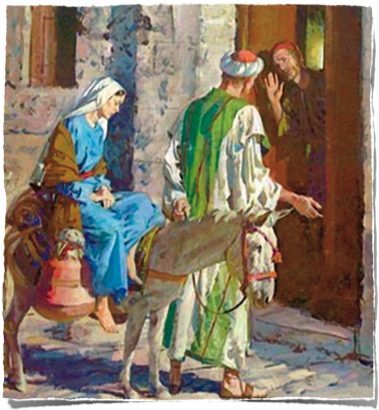 Como no encontraron otro lugar, se refugiaron en el establo y José le dijo a María: «Aquí estaremos resguardados. El buey y la mula nos darán calor».
Allí nació Jesús. 
María lo envolvió en pañales y lo acostó en un pesebre. Cerca unos pastores cuidaban de sus rebaños. Apareció un ángel y les dijo: «Ha nacido el Mesías, el Salvador que Dios prometió a vuestros padres».
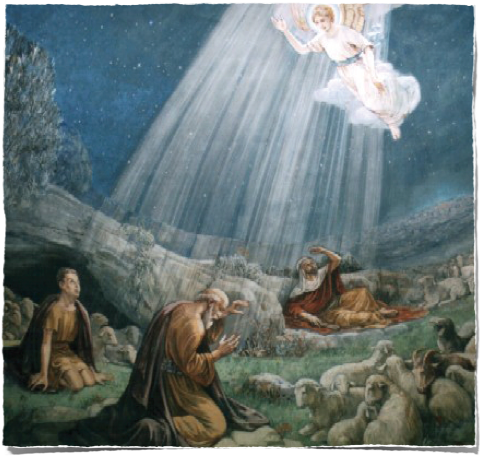 Entonces vieron a  muchos ángeles que cantaban: «Gloria a Dios en los cielos y en la tierra paz a los hombres que Dios ama».
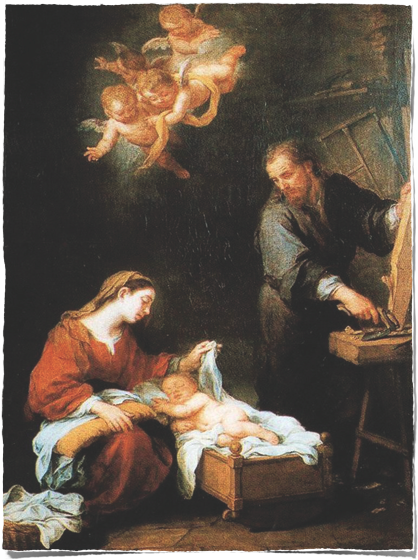 Felices, los pastores 
se dijeron: «¡Vamos 
a Belén a ver al Niño! 
Le llevaremos algunos regalos».
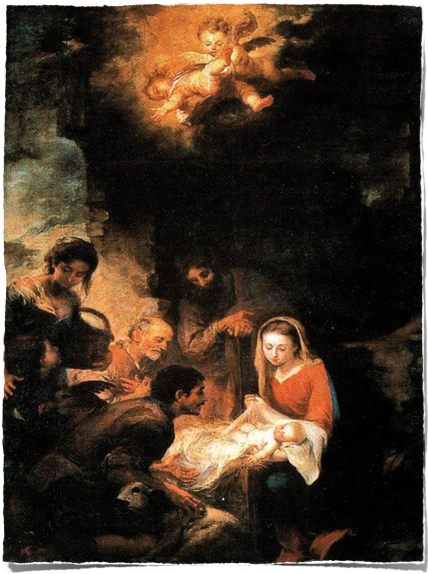 Encontraron 
al Niño Jesús acostado en 
un pesebre junto 
a María y José.
El Padre Dios quiso devolver la felicidad a la humanidad y para eso envió a su Hijo Jesús, nacido de una mujer, la Virgen María.
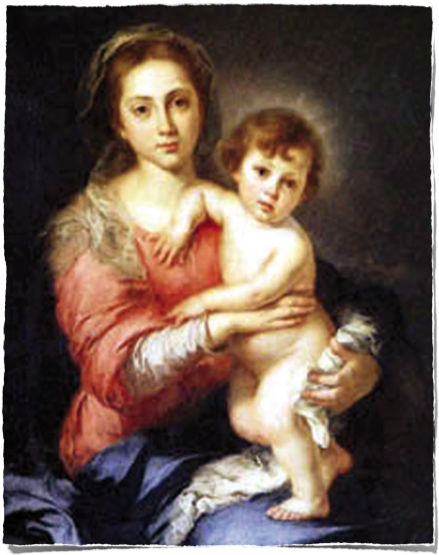 Con el nacimiento de Jesús, Dios cumplió la promesa de enviar al Mesías para salvarnos, para traernos el amor y la paz a todos los pueblos de la tierra.
La Navidad es el tiempo en el que celebramos que Jesús nació en Belén.
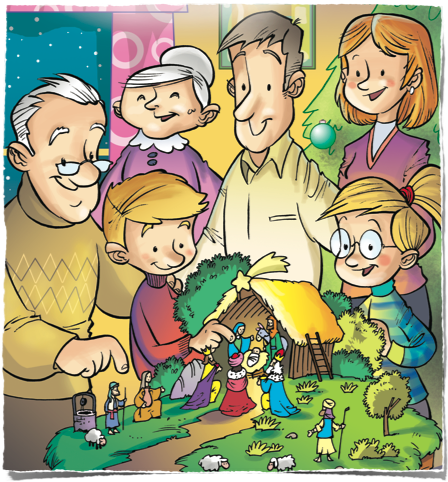 En muchos países del mundo los cristianos celebran la fiesta de la Navidad adornando las plazas y las casas con belenes y luces de muchos colores.
También se cantan villancicos y la gente se felicita la Navidad, deseándose paz 
y alegría.
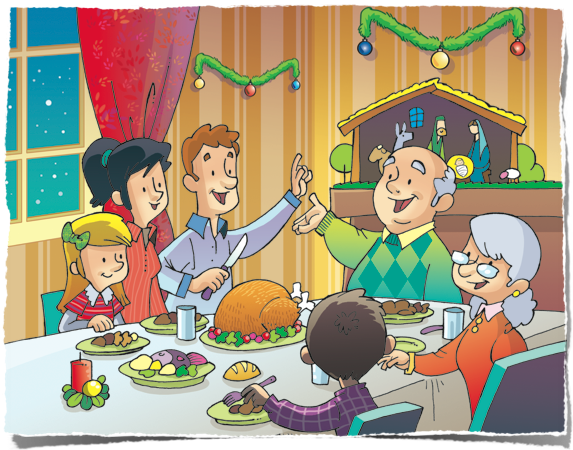 ¡A Belén pastores! ¡A Belén chiquitos! ¡Que ha nacido el rey de los angelitos!
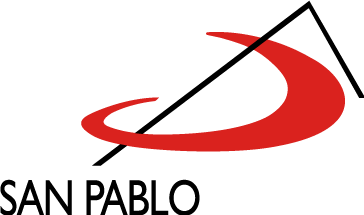 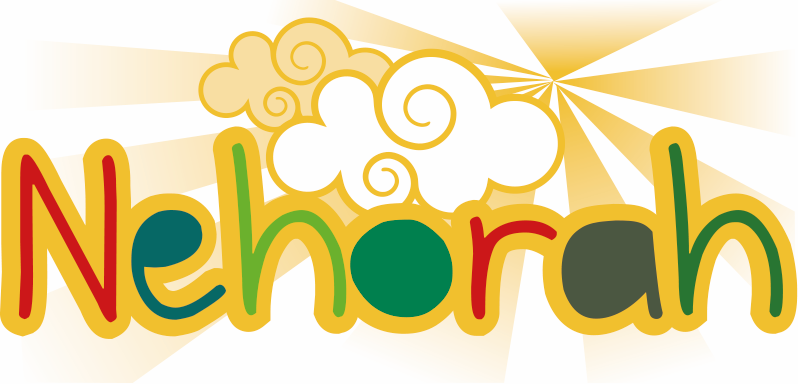 Proyecto de Religión
Educación Primaria